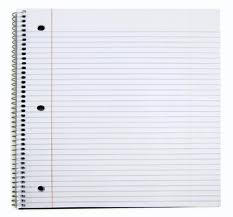 AP United States History
Mrs. Nykiel







1.) Find the seat with your name on it!! 
2.) Attendance by name!
3.) Unit #1 Study Guide (Chapters 1-4)
Friday
Unit #1
Day #7
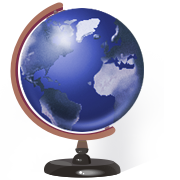 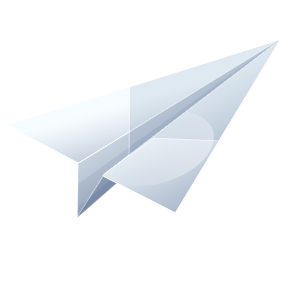 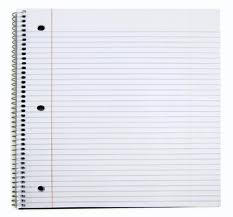 Bellwork
Directions: In your notebook answer the following question:

What was the Columbian Exchange and how did it impact the Americas, Europe, and Africa?


HW: I will be collecting your indentured servant / slavery writing from yesterday!
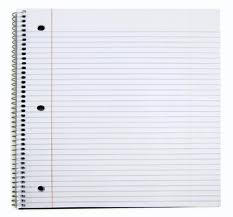 Unit #1 Study Guide
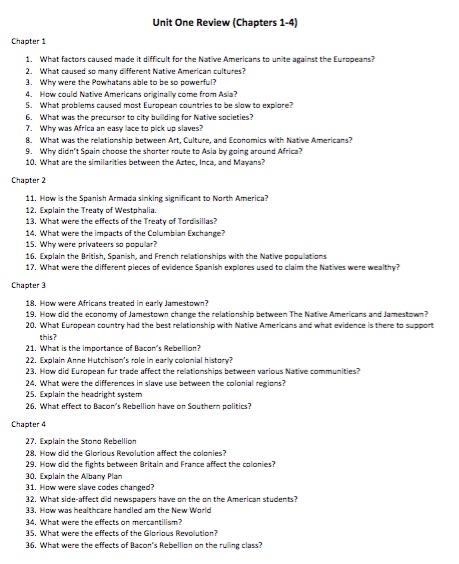 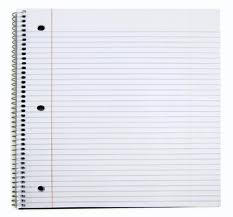 Homework
Working on  Chapter  1-4 Reading Guides if it is not completed!


Check out Website for resources!

www.Mrsnykiel.weebly.com
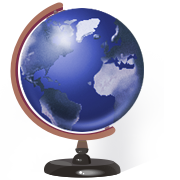